How to download Zoom on ipad/tablet/phone
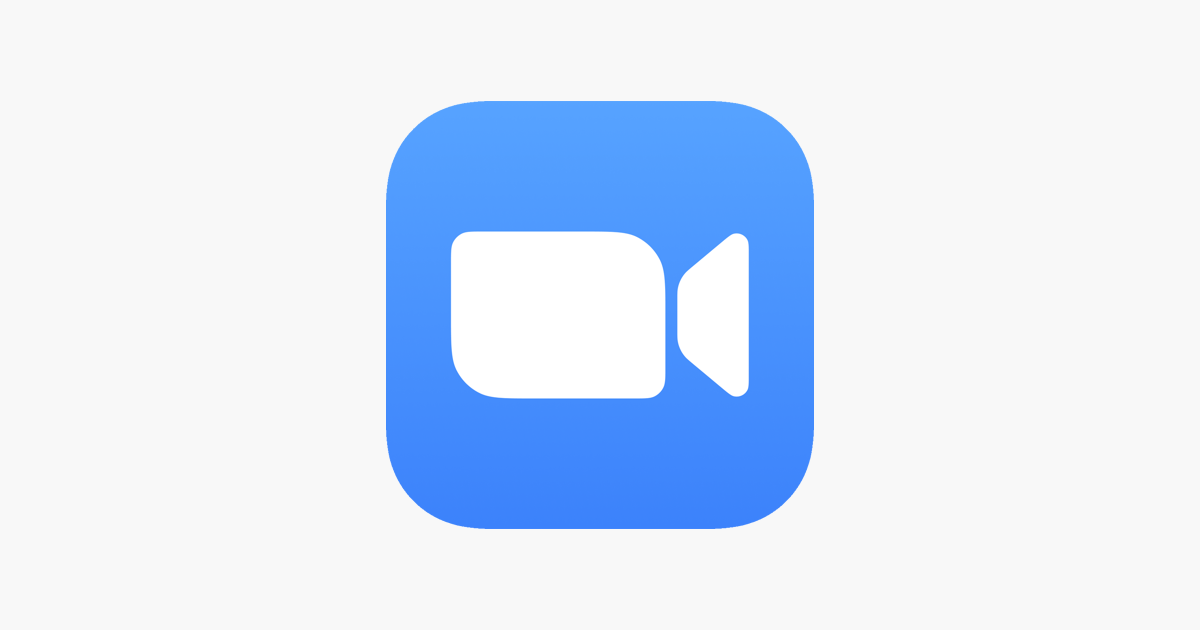 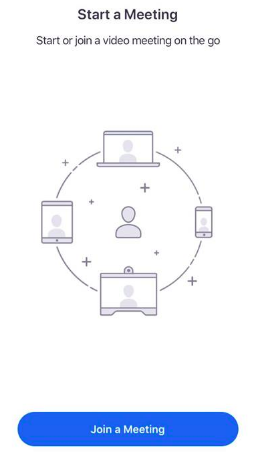 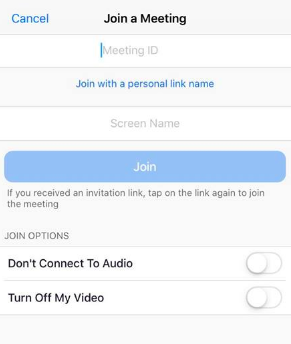 Meeting number
name
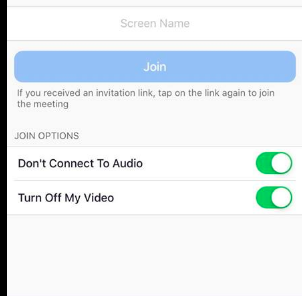 Cómo descargar Zoom en ipad/tablet / teléfono
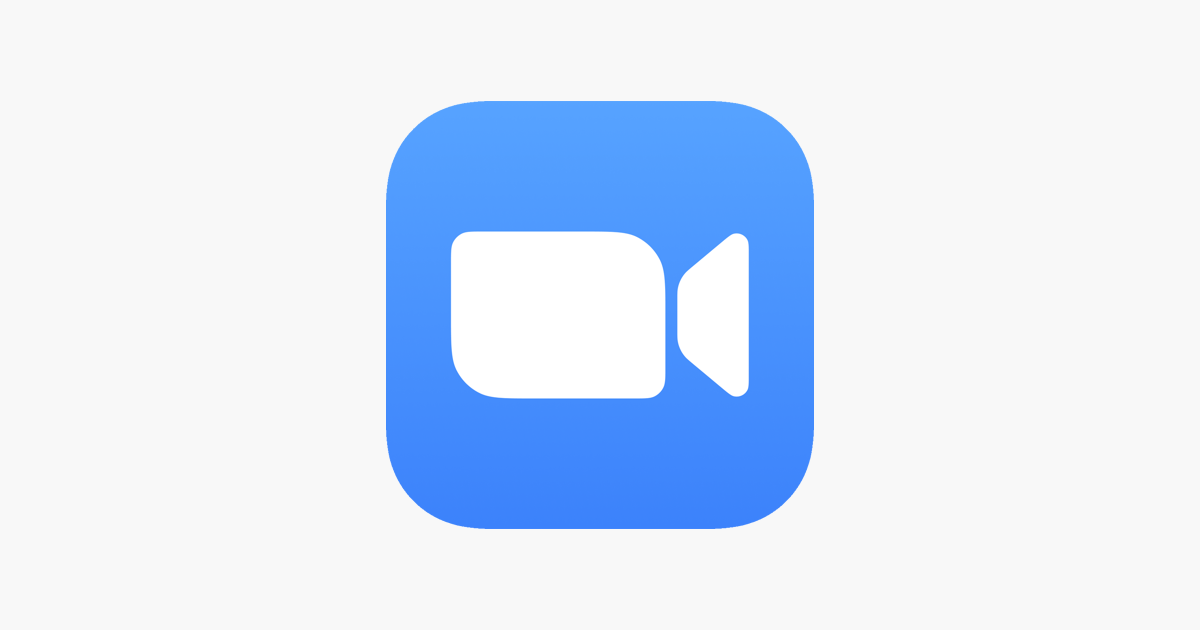 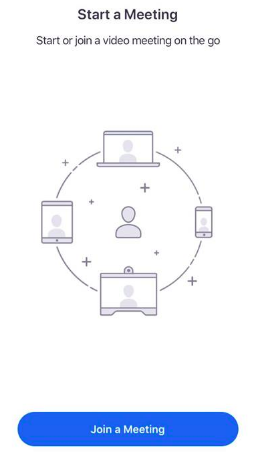 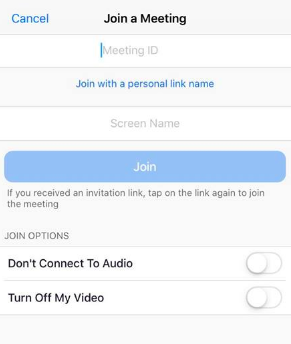 número de la reunión
nombre
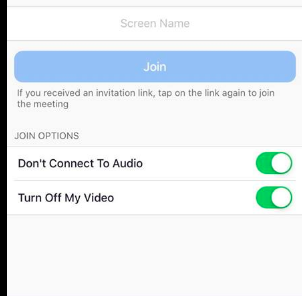